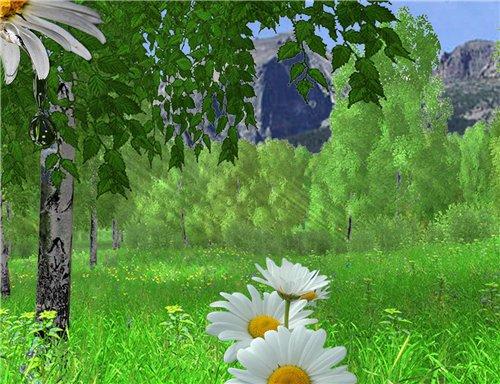 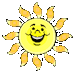 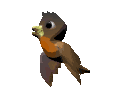 Сказочная
 викторина
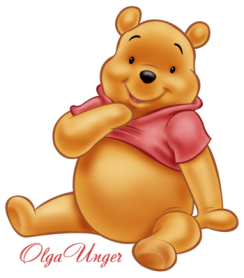 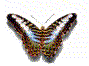 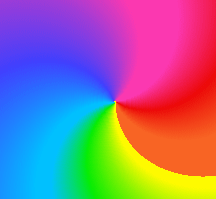 правильный
 Найди
ответ
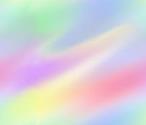 Кто из трёх поросят построил 
самый прочный домик?
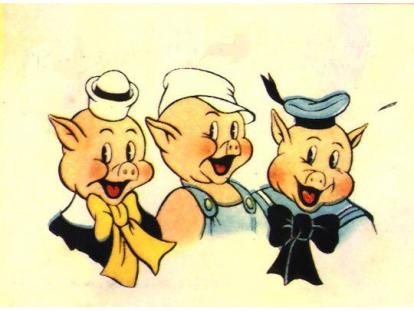 Ниф-Ниф
Наф-Наф
Нуф-Нуф
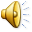 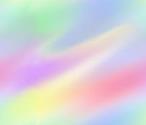 Как звали корову 
кота Матроскина?
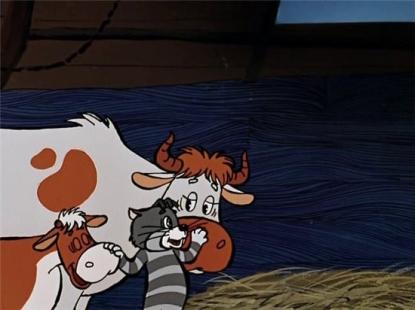 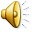 Бурёнка
Машка
Мурка
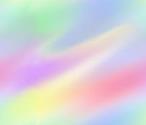 Сколько раз старик бросал 
в море невод?
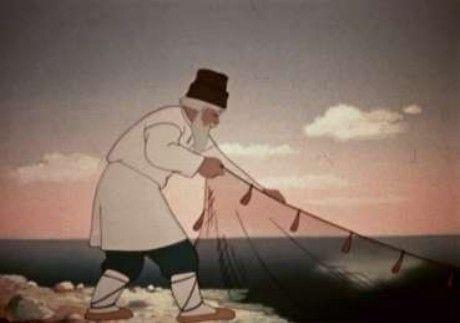 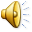 2
4
3
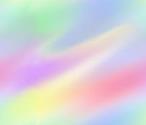 Кто первый нашёл теремок?
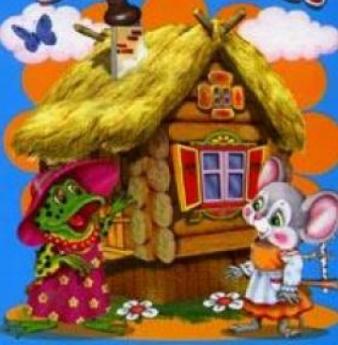 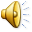 Зайка –
 попрыгайка
Мышка –
 норушка
Лисичка –
 сестричка
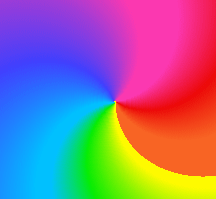 из какой
 Угадай
сказки предмет
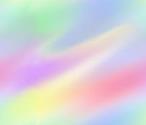 Из какой сказки этот предмет?
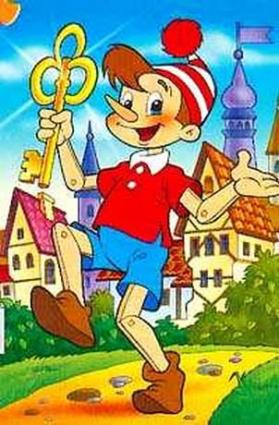 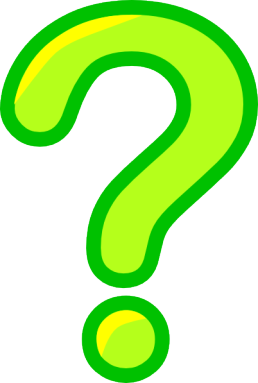 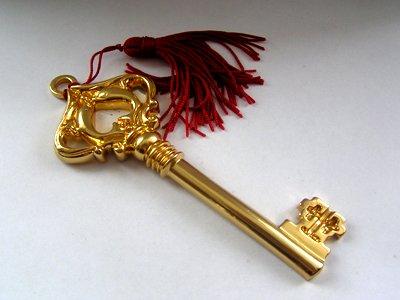 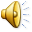 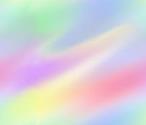 Из какой сказки этот предмет?
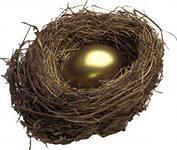 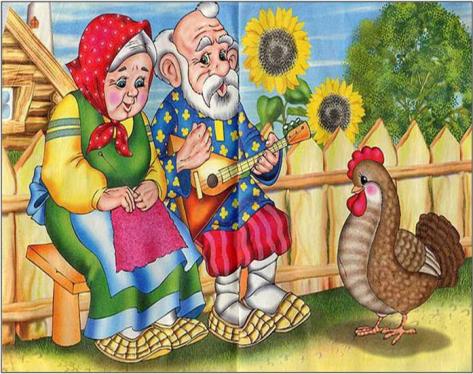 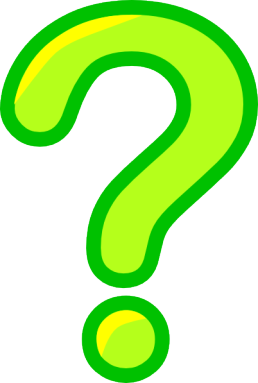 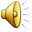 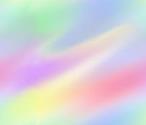 Из какой сказки этот предмет?
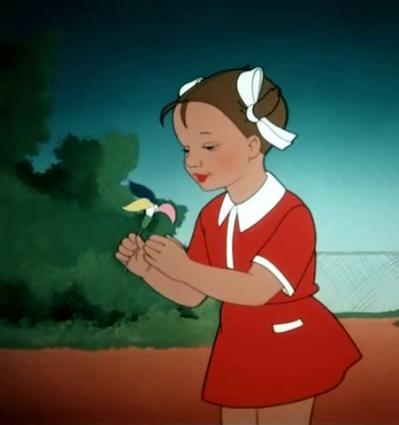 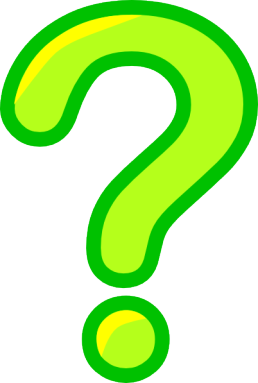 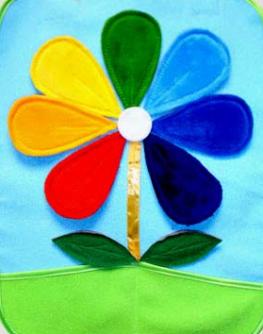 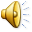 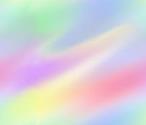 Из какой сказки этот предмет?
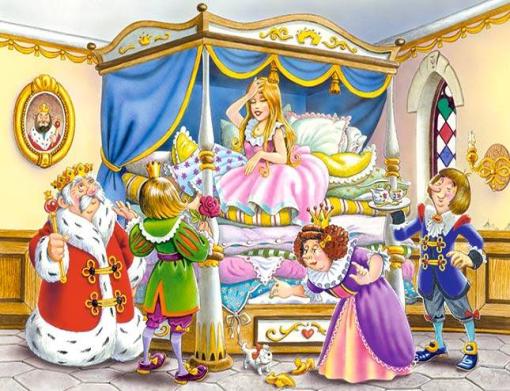 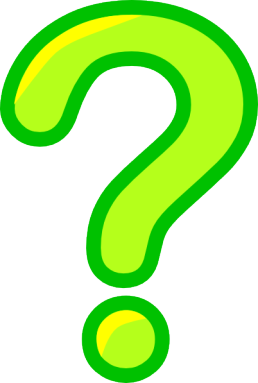 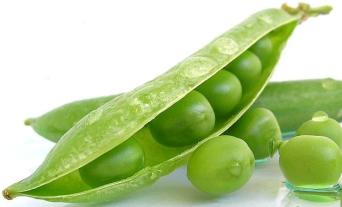 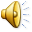 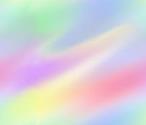 Из какой сказки этот предмет?
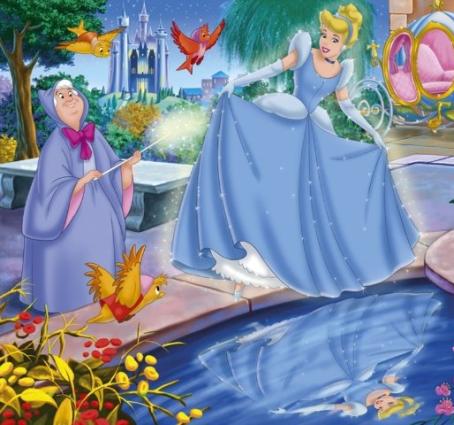 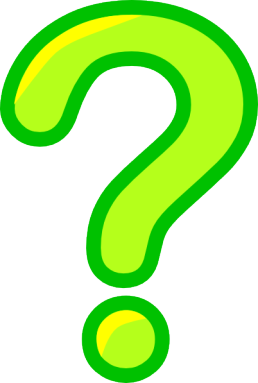 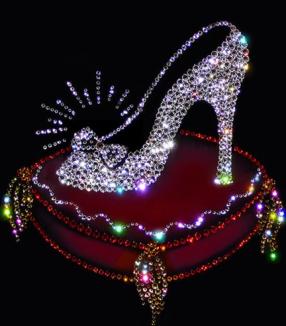 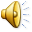 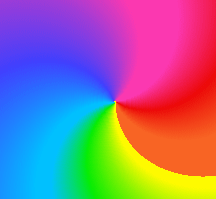 Угадай
героя
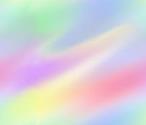 Забавный розовый  друг Винни – Пуха.
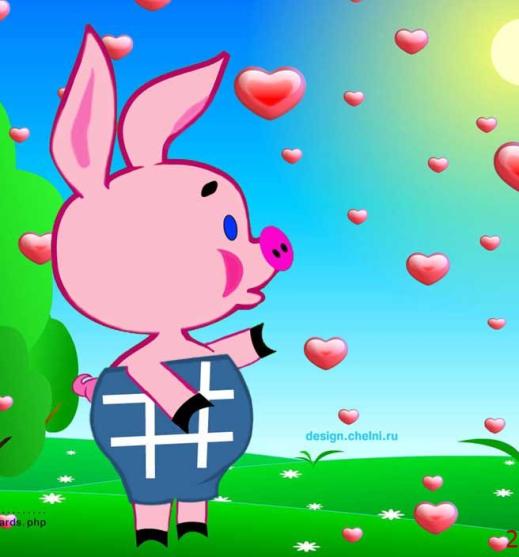 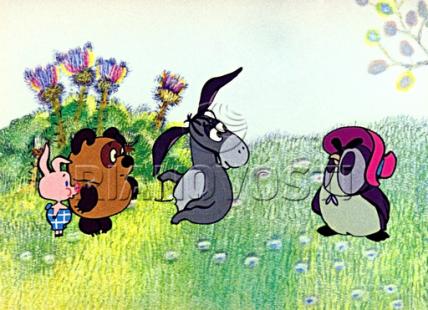 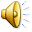 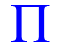 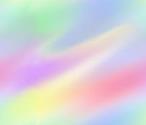 Кто вместе с крошкой енотом боялся своего отражения в воде?
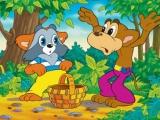 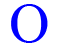 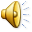 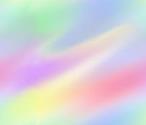 Кто вместе со львёнком пел песенку
«Я на солнышке лежу…..»
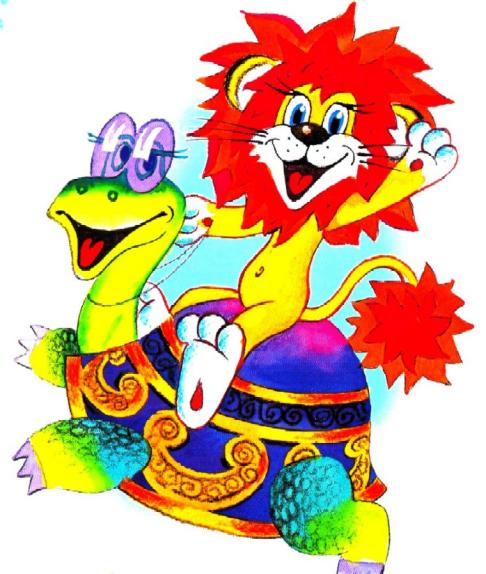 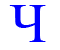 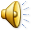 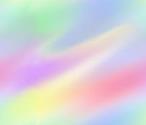 Сказочный персонаж, который сначала поймал щуку, а потом отпустил её.
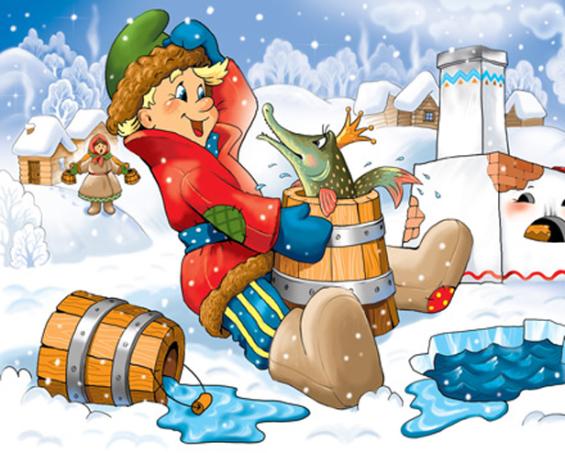 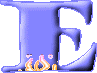 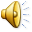 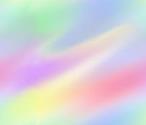 Сказочный персонаж, которого нашли в ящике с апельсинами.
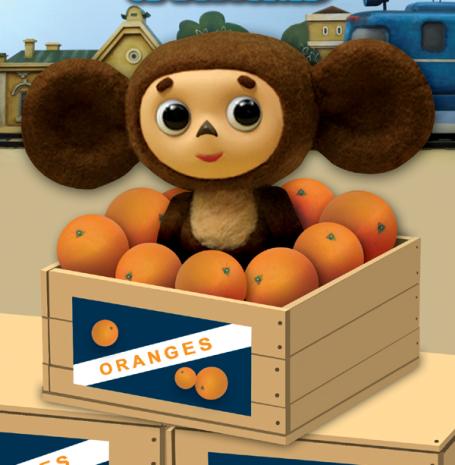 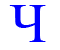 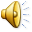 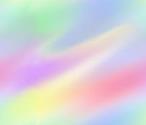 Мужчина в самом расцвете сил, который живет на крыше.
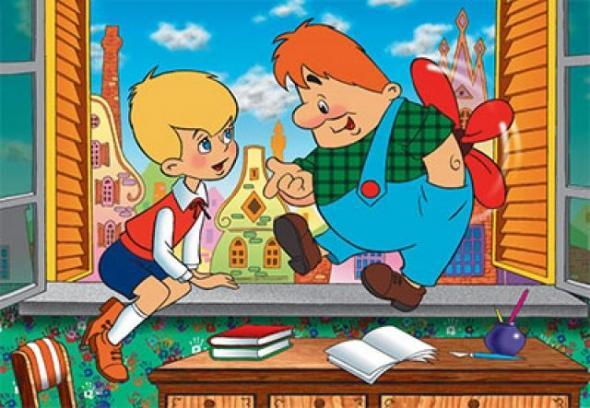 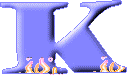 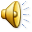 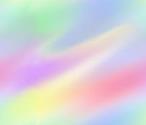 Добрый доктор, который лечит всех.
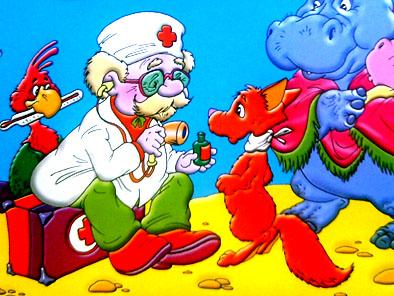 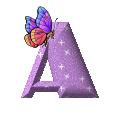 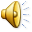 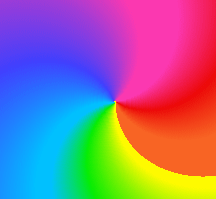 Конец !